Welcome to our services
New Lebanon  Church of Christ
We are Simply Christians.
Our Emphasis is Spiritual, Not Material or Social.
We are striving to be The Same Church as Described in The New Testament.
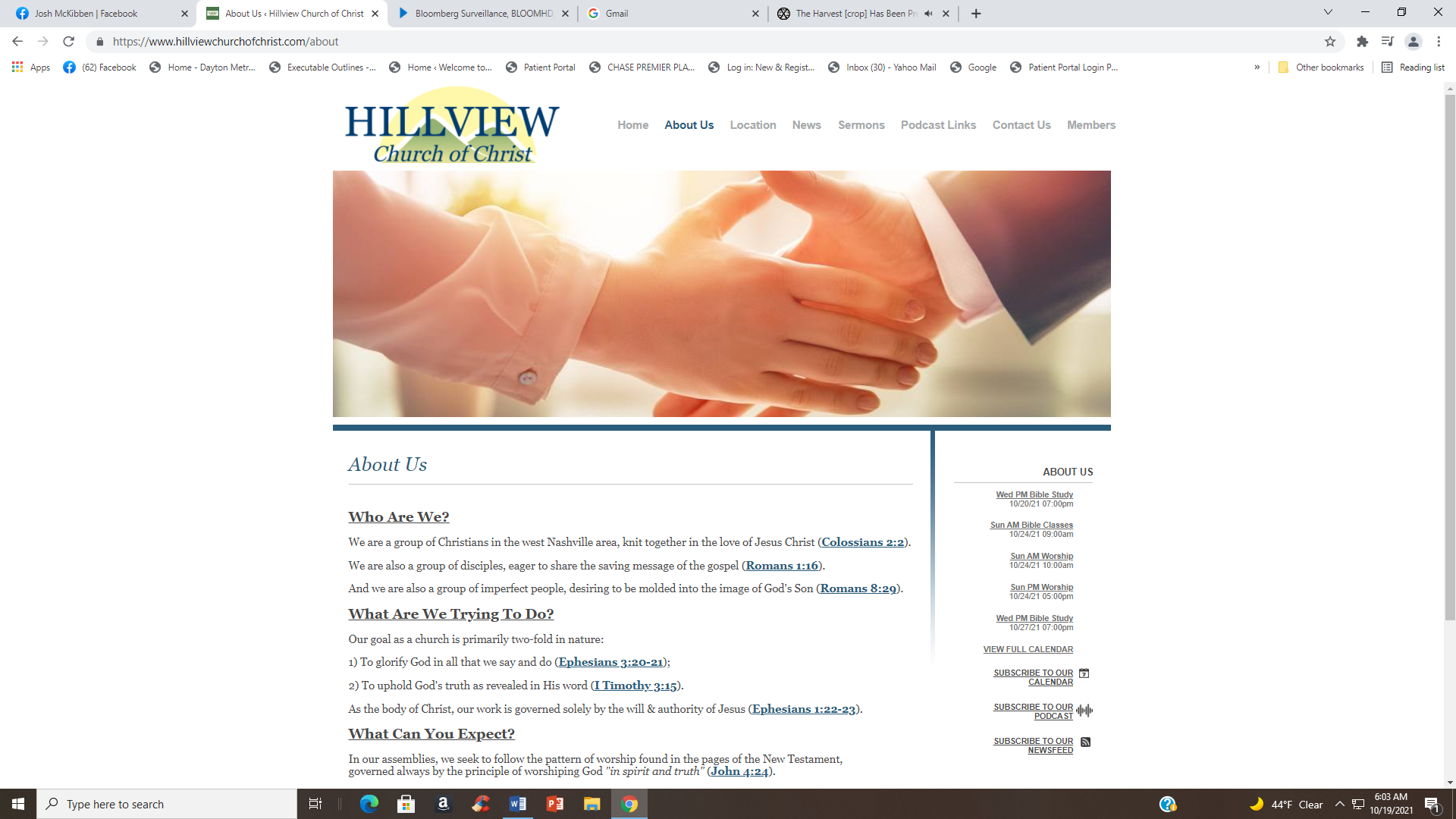 Please Come Back Again
Forgetting The Past.  Phil.3:13
Philippians 3:13 Brethren, I do not count myself to have apprehended; but one thing I do, forgetting those things which are behind and reaching forward to those things which are ahead, 14 I press toward the goal for the prize of the upward call of God in Christ Jesus.
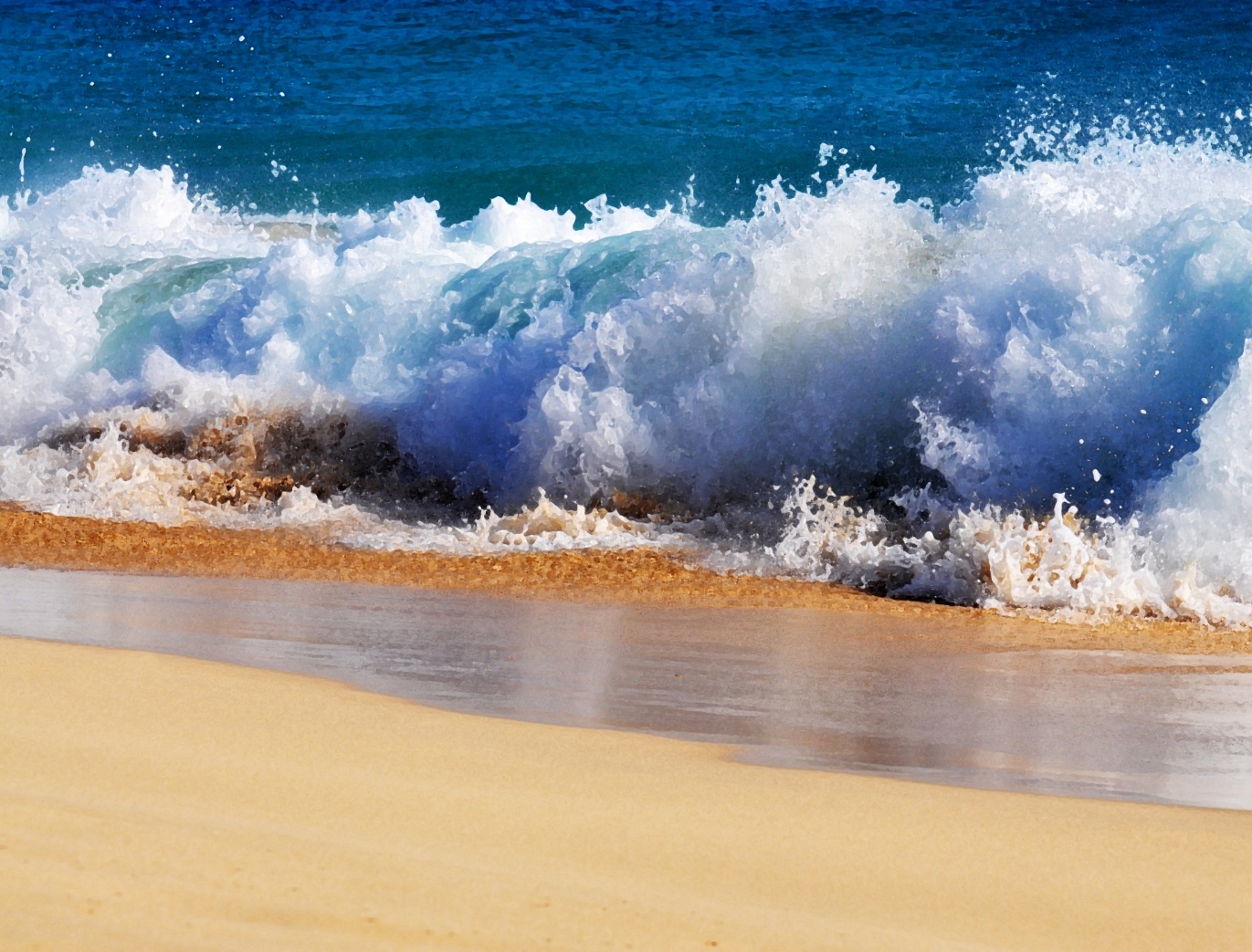 Grace Peace and Joy.   Phil.1:1-20
GLADNESS 1. chara (χαρά, 5479), “joy, delight” (akin to A, No. 1 above), is rendered “gladness” in the kjv of Mark 4:16; Acts 12:14 and Phil. 2:29 (rv “joy”, as elsewhere in both versions). 

See joy. 2. agalliasis (ἀγαλλίασις, 20), “exultation, exuberant joy” (akin to A, No. 2), is translated “gladness”  “joy” in Luke 1:44; “exceeding joy” in Jude 24. It indicates a more exultant “joy” than No. 1. In the Sept. this word is found chiefly in the Psalms, where it denotes “joy” in God’s redemptive work, e.g., 30:5; 42:4; 45:7, 15. See joy. 3. euphrosune (εὐφροσύνη, 2167), “good cheer, joy, mirth, gladness of heart” (akin to A, No. 3), from eu, “well,” and phren, “the mind,” is rendered “gladness” in Acts 2:28, rv (kjv, “joy”) and 14:17. See joy.¶
W. E. Vine, Merrill F. Unger, and William White Jr., Vine’s Complete Expository Dictionary of Old and New Testament Words .
Grace Peace and Joy.   Phil.1:1-20
Note: “Joy” is associated with life, e.g. 1 Thess. 3:8, 9. Experiences of sorrow prepare for, and enlarge, the capacity for “joy,” e.g., John 16:20; Rom. 5:3, 4; 2 Cor. 7:4; 8:2; Heb. 10:34; Jas. 1:2. Persecution for Christ’s sake enhances “joy,” e.g., Matt. 5:11, 12; Acts 5:41. Other sources of “joy” are faith, Rom. 15:13; Phil. 1:25; hope, Rom. 5:2 (kauchaomai, see B, No. 2); 12:12 (chairo, see B, No. 1); 

the “joy” of others, 12:15, which is distinctive of Christian sympathy. Cf. 1 Thess. 3:9. In the OT and the NT God Himself is the ground and object of the believer’s “joy,” e.g., Ps. 35:9; 43:4; Isa. 61:10; Luke 1:47; Rom. 5:11; Phil. 3:1; 4:4.
W. E. Vine, Merrill F. Unger, and William White Jr., Vine’s Complete Expository Dictionary of Old and New Testament Words (Nashville, TN: T. Nelson, 1996), 336.
Grace Peace and Joy.   Phil.1:1-20
Phil.1:4 always in every prayer of mine making request for you all with joy,

Phil.1:25 And being confident of this, I know that I shall remain and continue with you all for your progress and joy of faith,

Phil.2:2 fulfill my joy by being like-minded, having the same love, being of one accord, of one mind.

Phil.4:1  Therefore, my beloved and longed-for brethren, my joy and crown, so stand fast in the Lord, beloved.
Grace Peace and Joy.   Phil.1:1-20
Christian Joy Includes
The joy of prayer (Phil. 1:4) 
The joy that Jesus Christ is preached (Phil. 1:18).
The joy of faith (Phil. 1:25).
The joy of seeing Christians in fellowship together (Phil. 2:2). 
The joy of suffering for Christ (Phil. 2:17). 
The joy of news of a loved one (Phil. 2:28). 
The joy of Christian hospitality (Phil. 2:29).
The joy of the man who has been baptized into Christ (Phil. 3:1; 4:1). 
The joy of the man who has won one soul for the Lord (Phil. 4:1).
The joy inherent in every gift (Phil. 4:10),
4
Grace Peace and Joy.   Phil.1:1-20
You all … (Phil. 1:3) 
Phil.1:4 always in every prayer of mine making request for you all with joy,
Phil.1:7  just as it is right for me to think this of you all, because I have you in my heart, inasmuch as both in my chains and in the defense and confirmation of the gospel, you all are partakers with me of grace.

Phil.1:8 For God is my witness, how greatly I long for you all with the affection of Jesus Christ.
Phil.1:25 And being confident of this, I know that I shall remain and continue with you all for your progress and joy of faith,

Phil.2:17 Yes, and if I am being poured out as a drink offering on the sacrifice and service of your faith, I am glad and rejoice with you all.
Phil.2:26 since he was longing for you all, and was distressed because you had heard that he was sick.

Phil.4:23 The grace of our Lord Jesus Christ be with you all. Amen.
5
Grace Peace and Joy.   Phil.1:1-20
Phil. 1:7 just as it is right for me to think this of you all, because I have you in my heart, inasmuch as both in my chains and in the defense and confirmation of the gospel, you all are partakers with me of grace. 8 For God is my witness, how greatly        I long for you all with the affection of Jesus Christ.

9 And this I pray, that your love may abound still more and more in knowledge and all discernment, 10 that you may approve the things that 		are excellent, that you may be sincere and 			without offense till the day of Christ, 11 being 			filled with the fruits of righteousness 				which are by Jesus Christ, to the glory and 			praise of God.
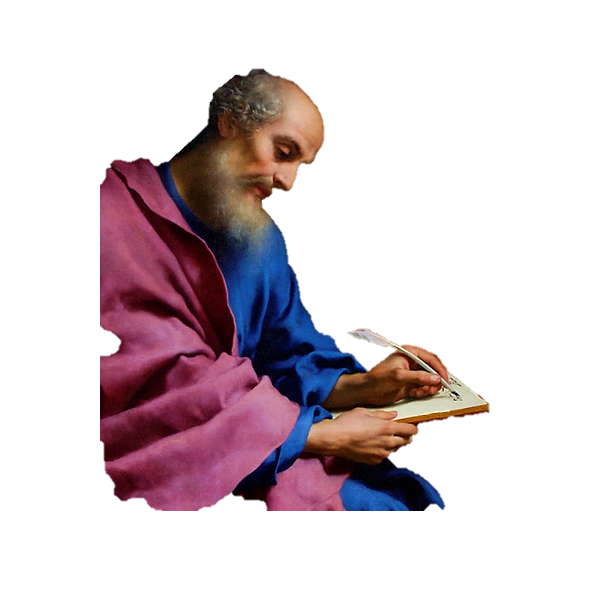 6
Grace Peace and Joy.   Phil.1:1-20
Phil.1:18 What then? Only that in every way, whether in pretense or in truth, Christ is preached; and in this I rejoice, yes, and will rejoice.
Phil.2:16 holding fast the word of life, so that I may rejoice in the day of Christ that I have not run in vain or labored in vain.
Phil.2:17 Yes, and if I am being poured out as a drink offering on the sacrifice and service of your faith, I am glad and rejoice with you all.
Phil.2:18 For the same reason you also be glad and rejoice with me.
Phil.2:28 Therefore I sent him the more eagerly, that when you see him again you may rejoice, and I may be less sorrowful.
Phil.3:1 ¶ Finally, my brethren, rejoice in the Lord. For me to write the same things to you is not tedious, but for you it is safe.
Phil.3:3 For we are the circumcision, who worship God in the Spirit, rejoice in Christ Jesus, and have no confidence in the flesh,
Phil.4:4 Rejoice in the Lord always. Again I will say, rejoice!